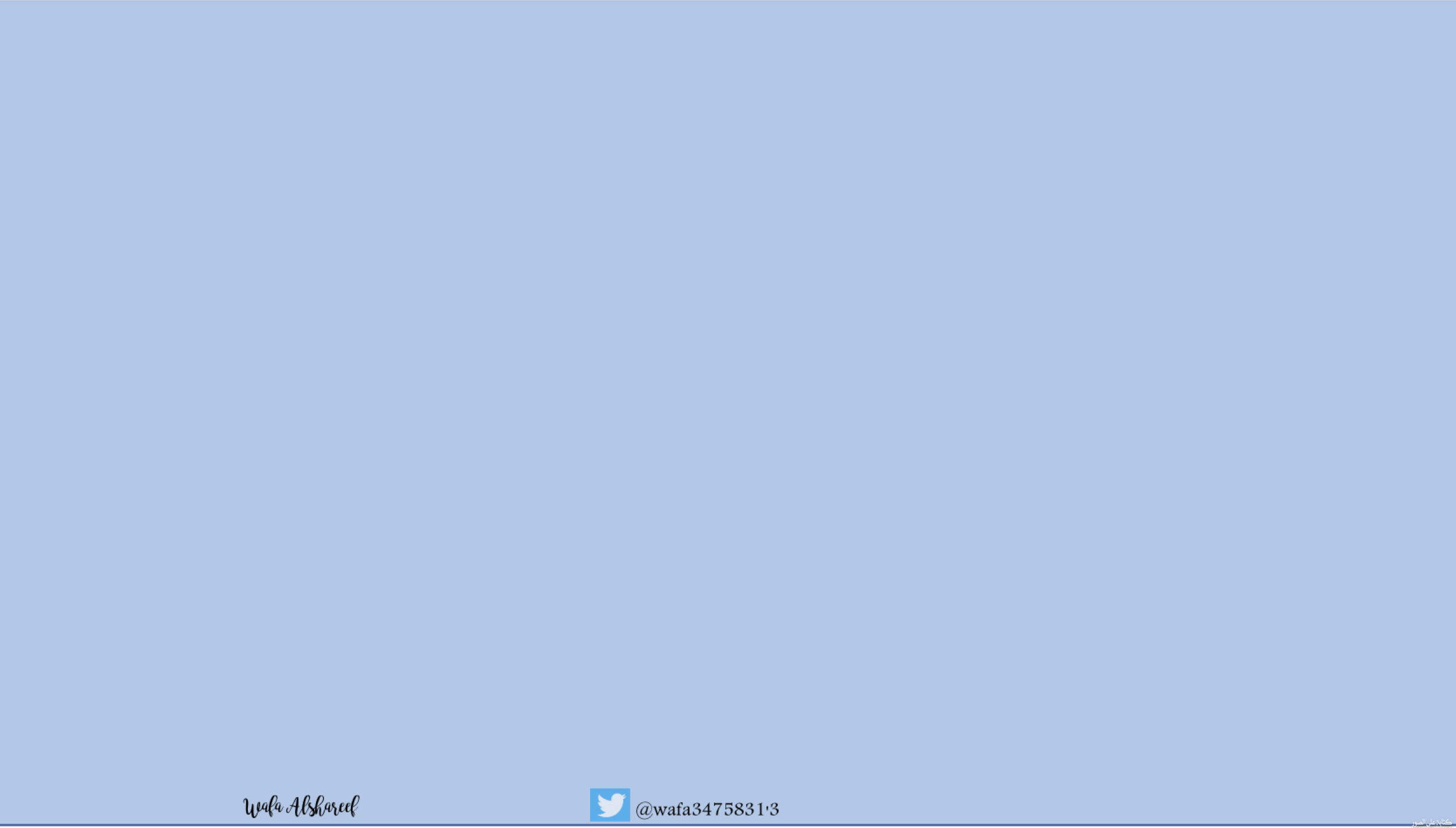 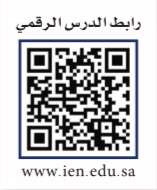 ٦-٢
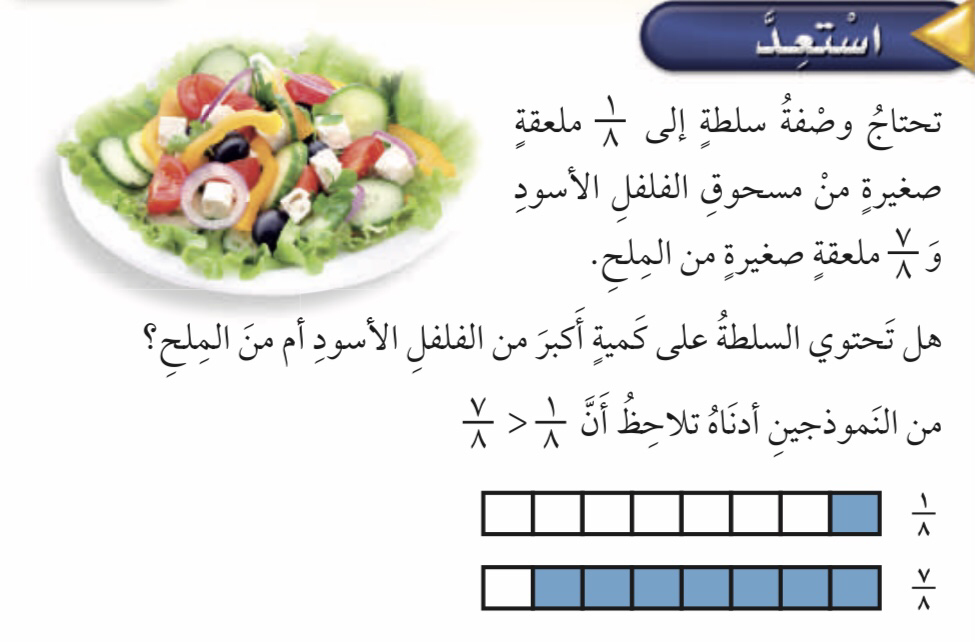 مقارنة الكسور الاعتيادية والأعداد الكسرية
فكرة الدرس :
أقارن بين الكسور الاعتيادية والاعداد الكسرية باستعمال خط الأعداد
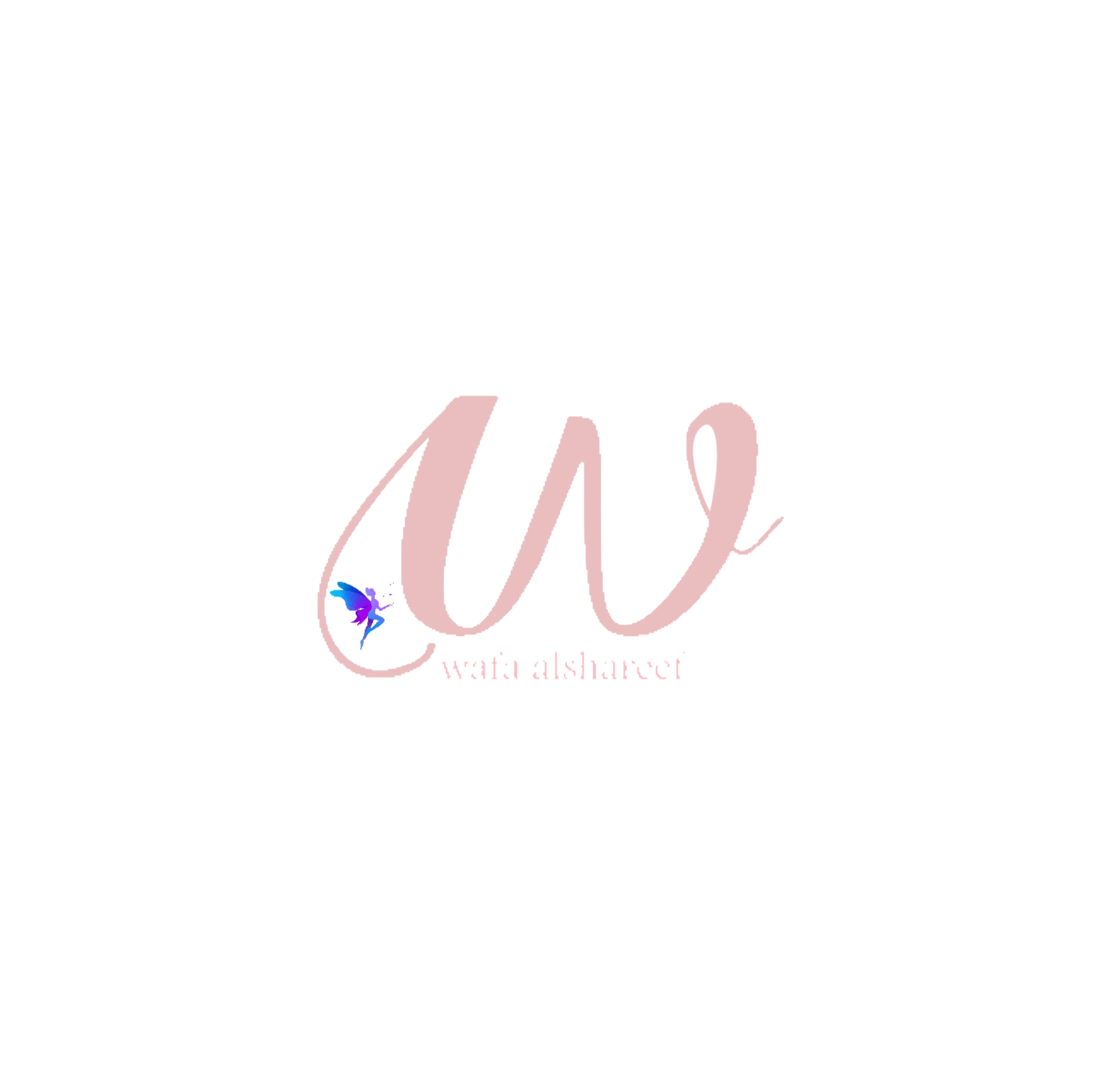 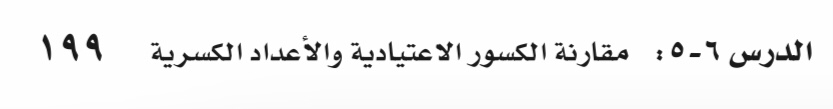 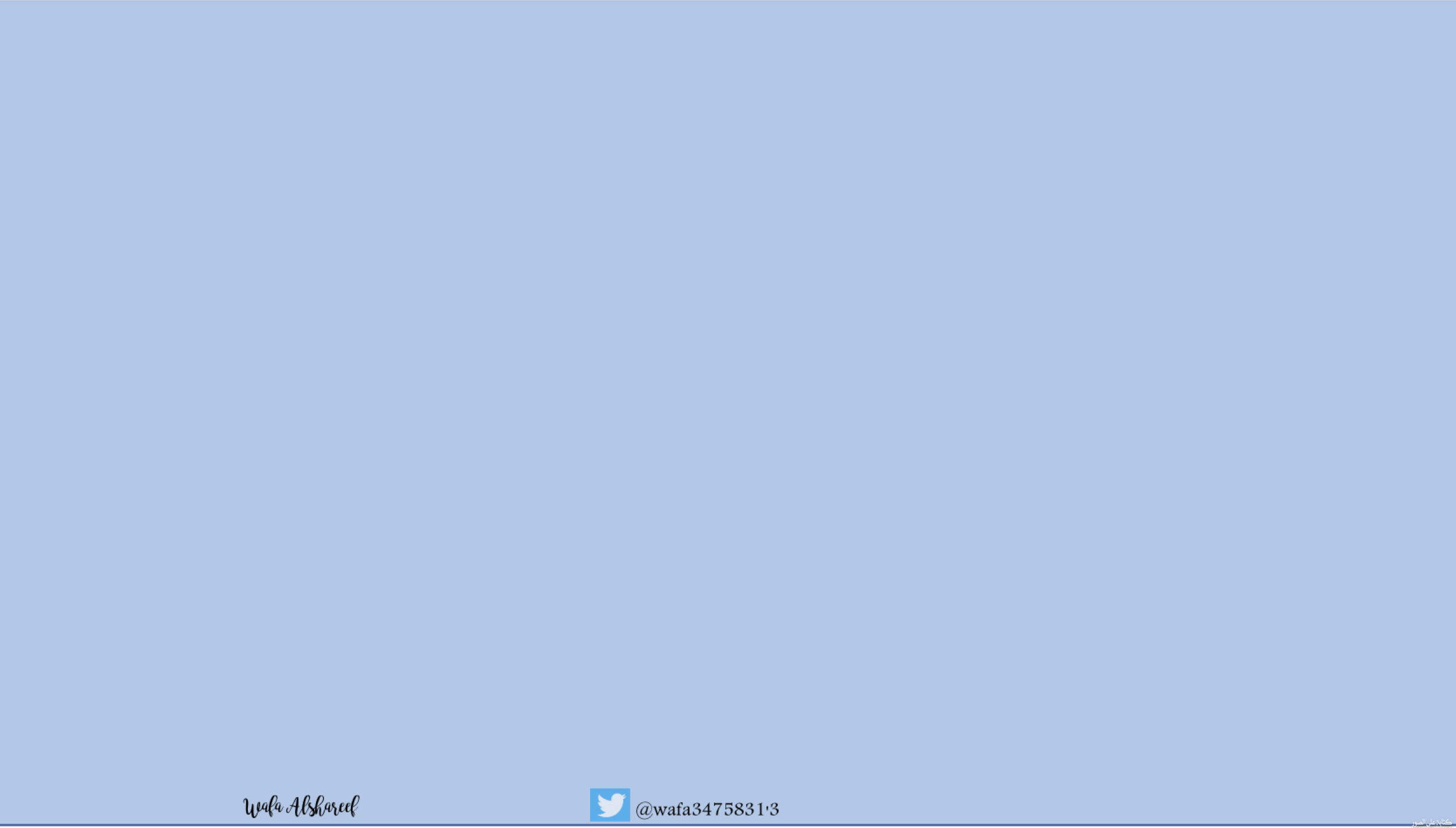 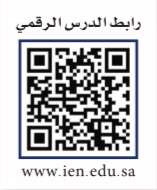 ٦-٢
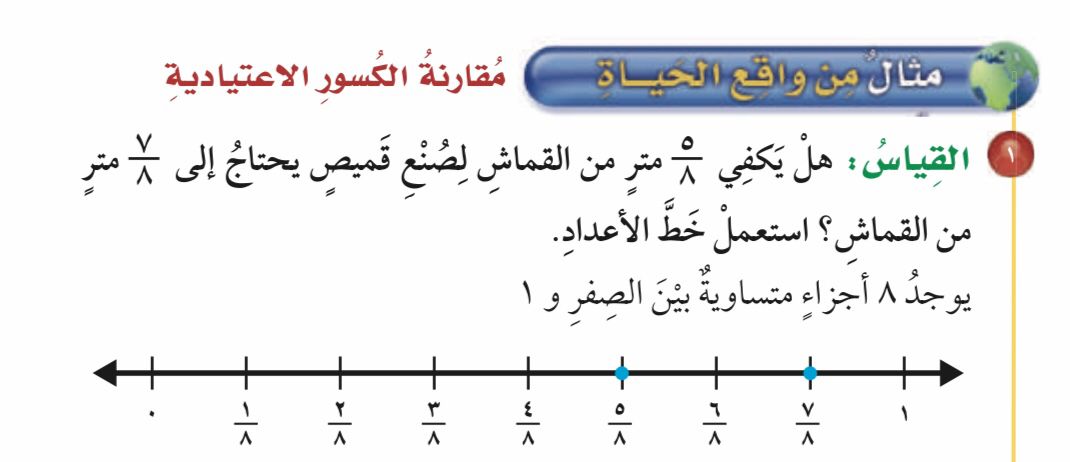 مقارنة الكسور الاعتيادية والأعداد الكسرية
فكرة الدرس :
أقارن بين الكسور الاعتيادية والاعداد الكسرية باستعمال خط الأعداد
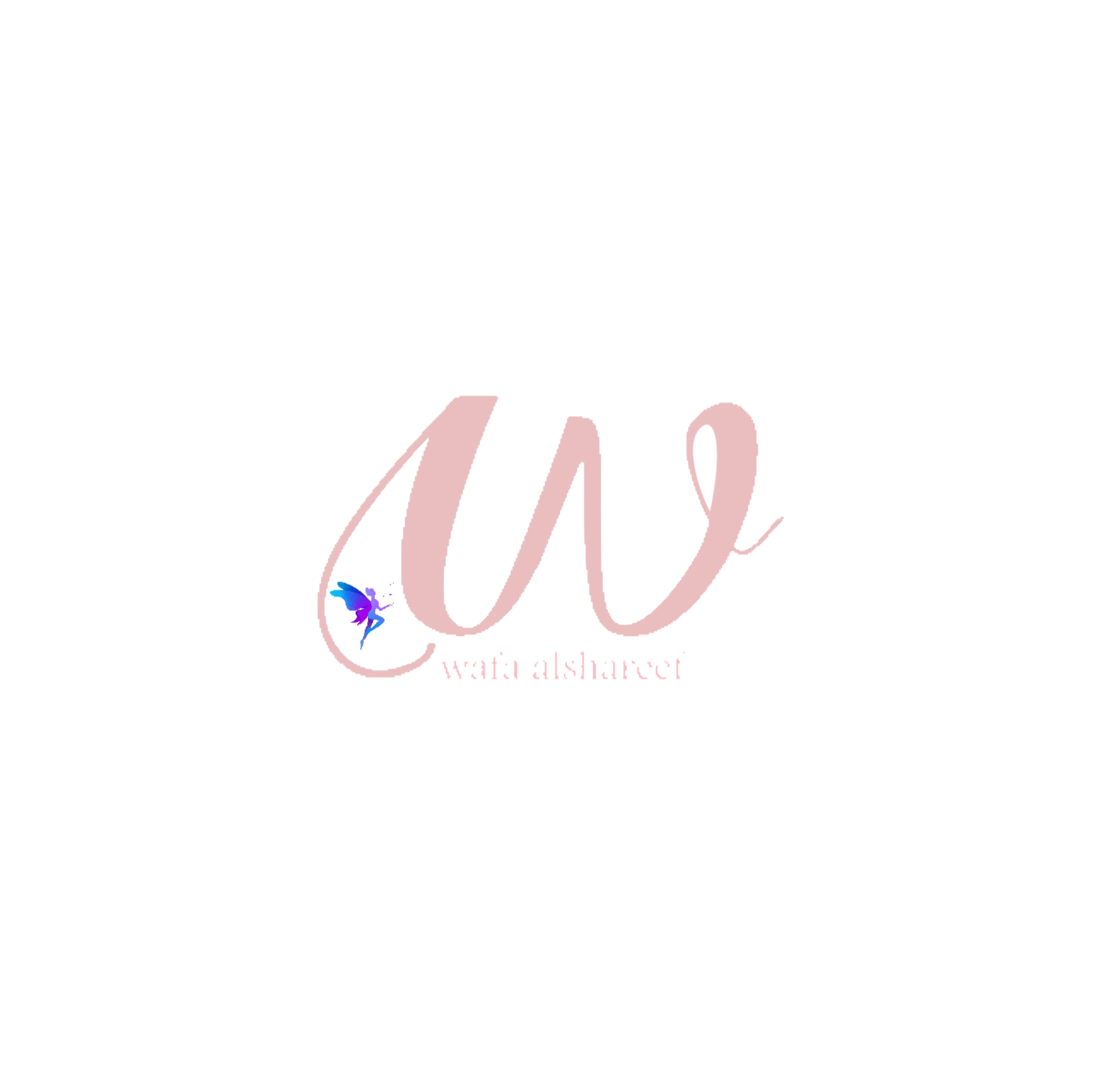 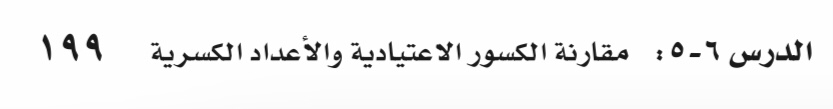 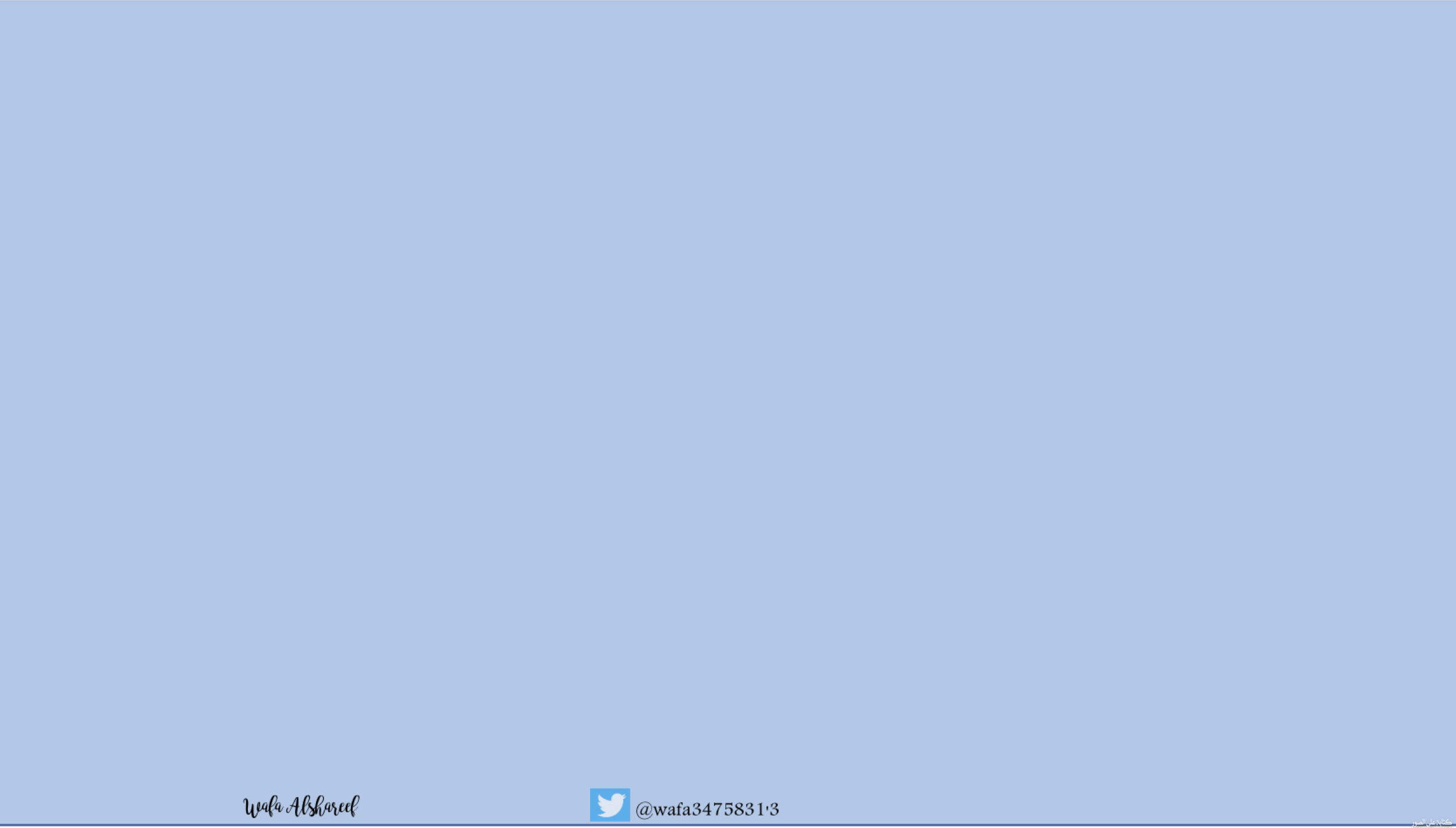 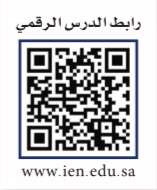 ٦-٢
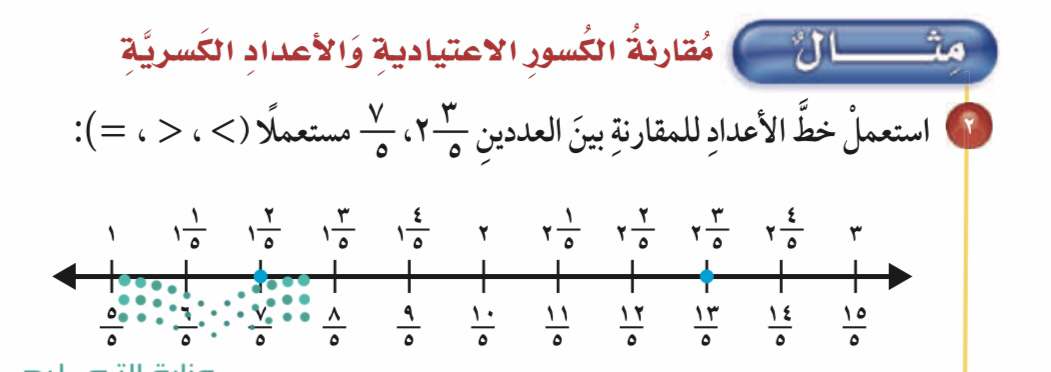 مقارنة الكسور الاعتيادية والأعداد الكسرية
فكرة الدرس :
أقارن بين الكسور الاعتيادية والاعداد الكسرية باستعمال خط الأعداد
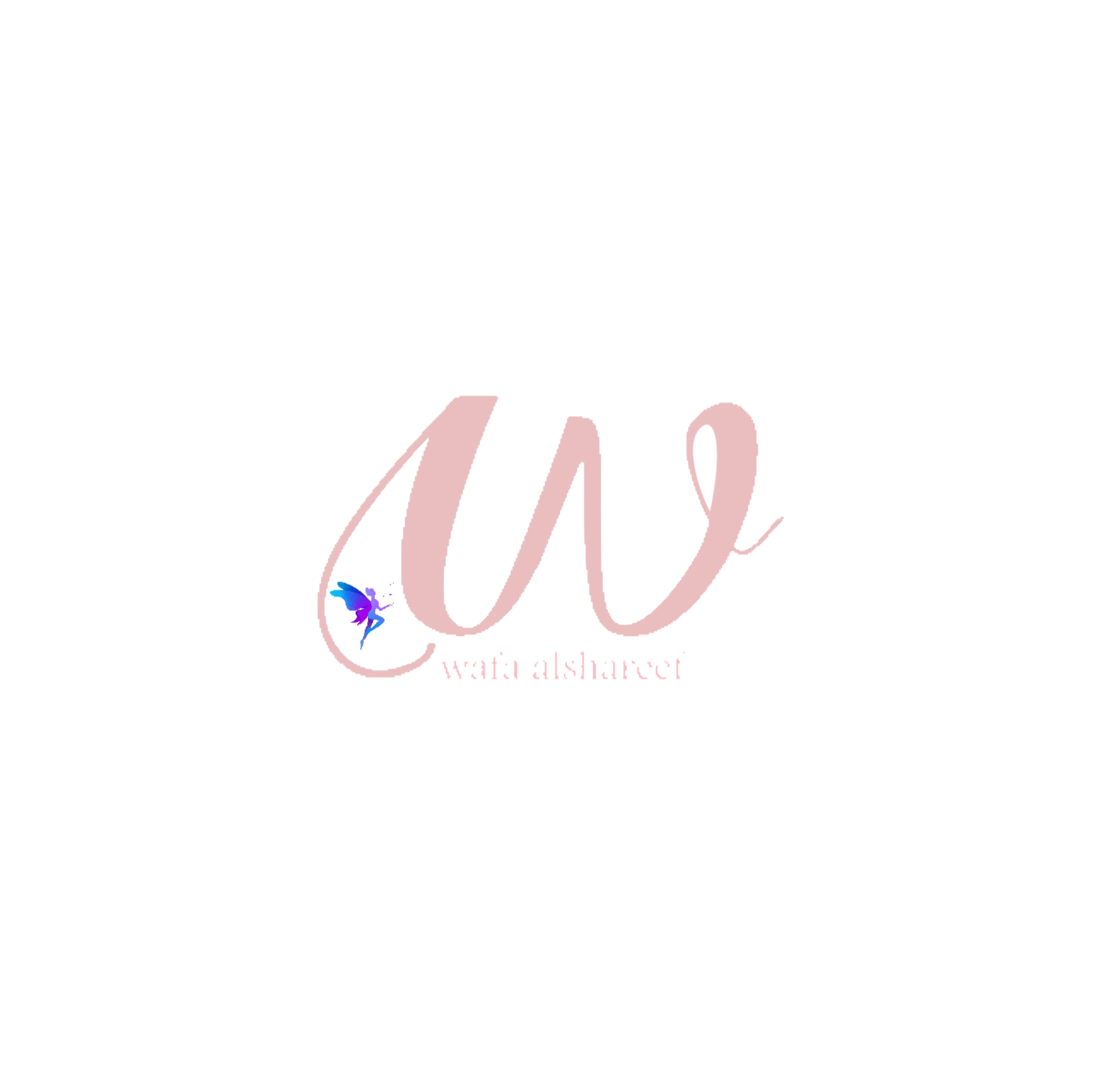 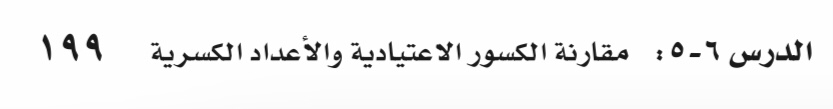 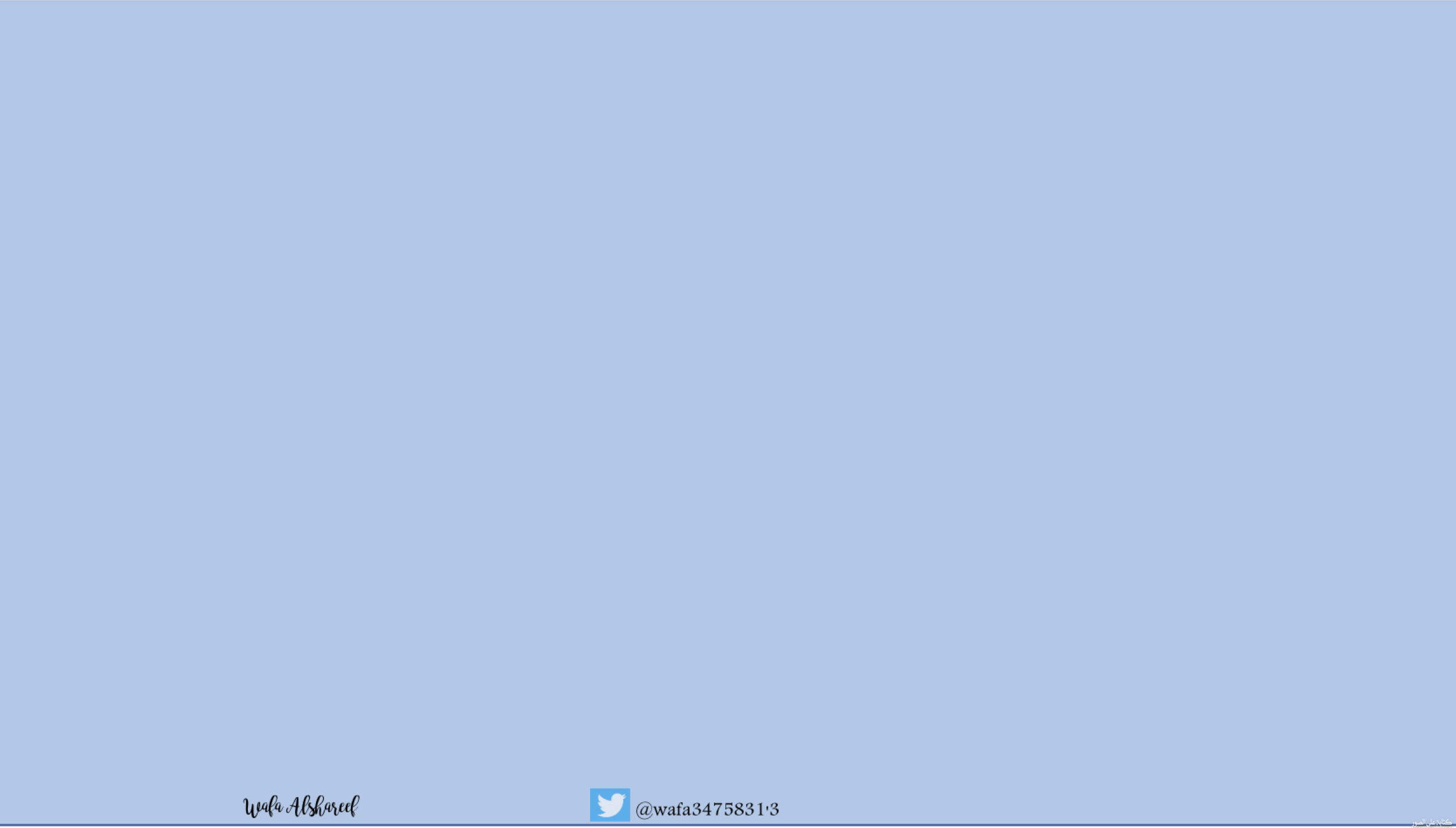 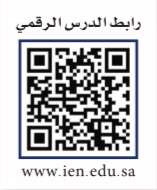 ٦-٢
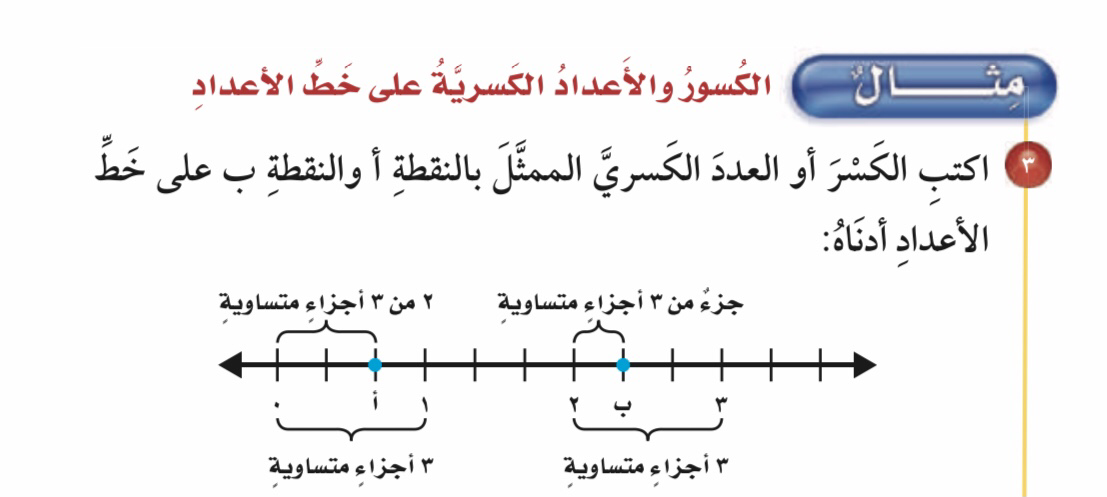 مقارنة الكسور الاعتيادية والأعداد الكسرية
فكرة الدرس :
أقارن بين الكسور الاعتيادية والاعداد الكسرية باستعمال خط الأعداد
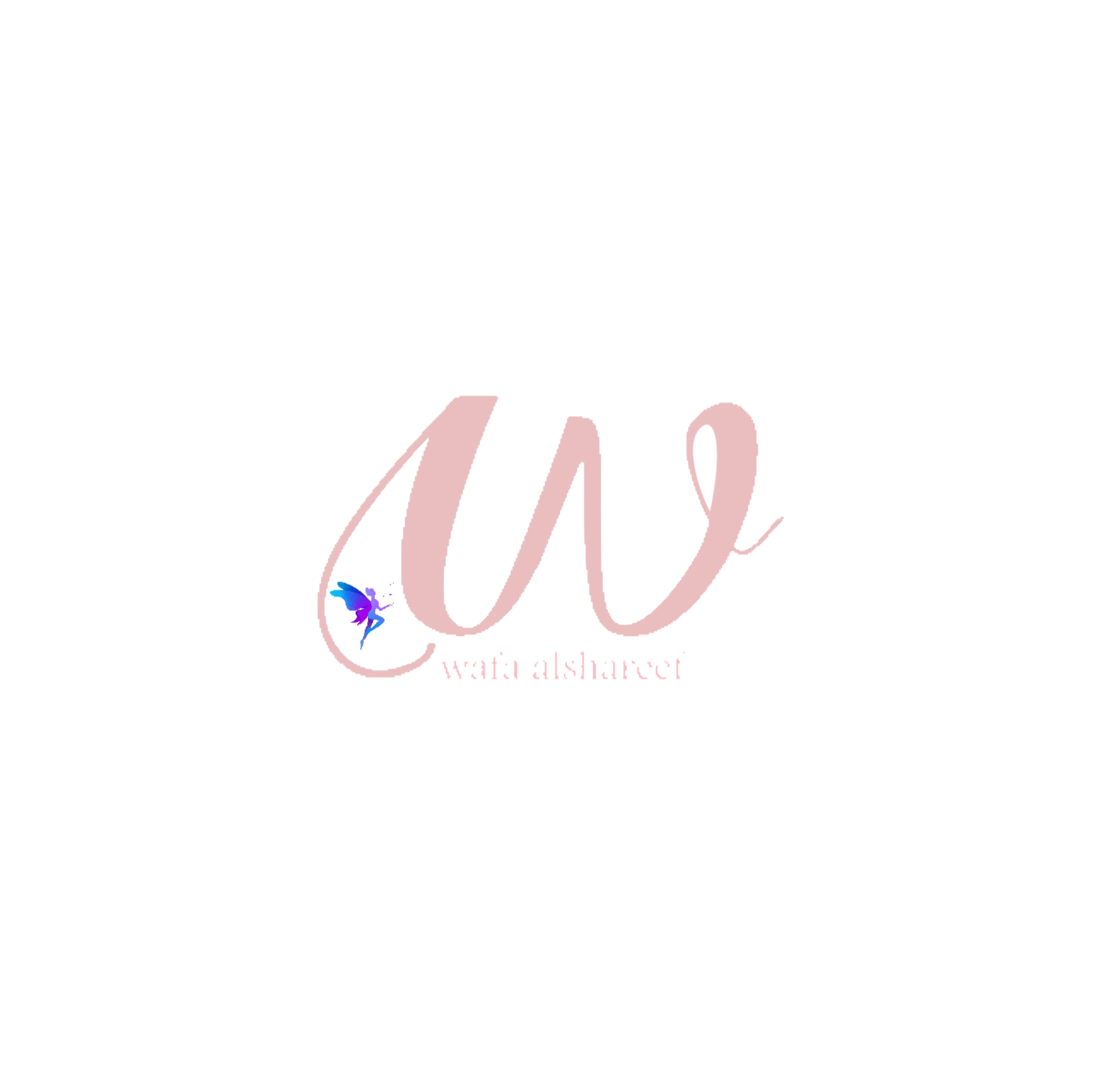 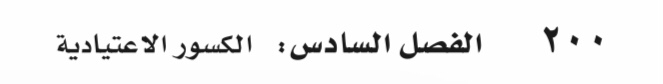 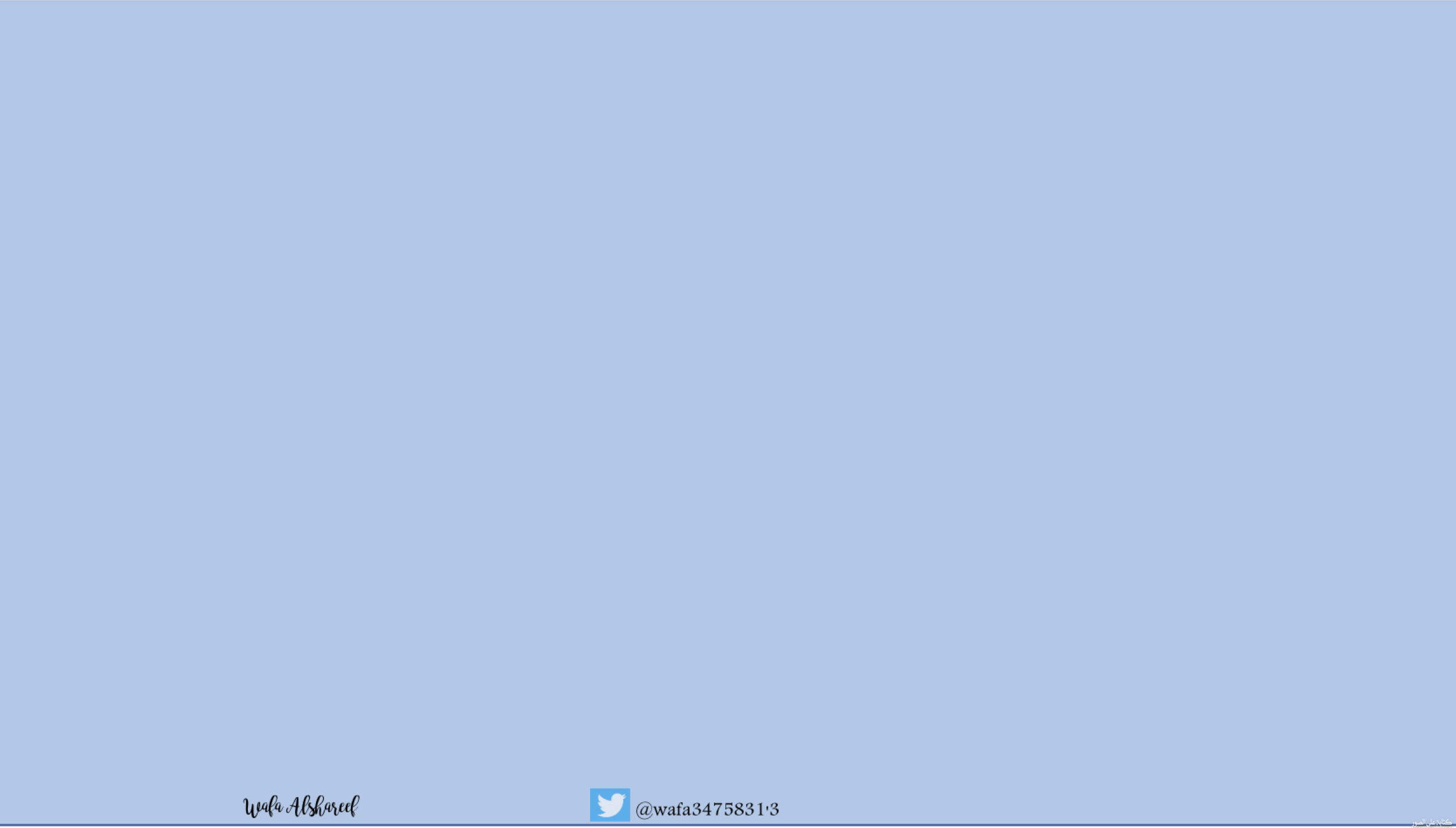 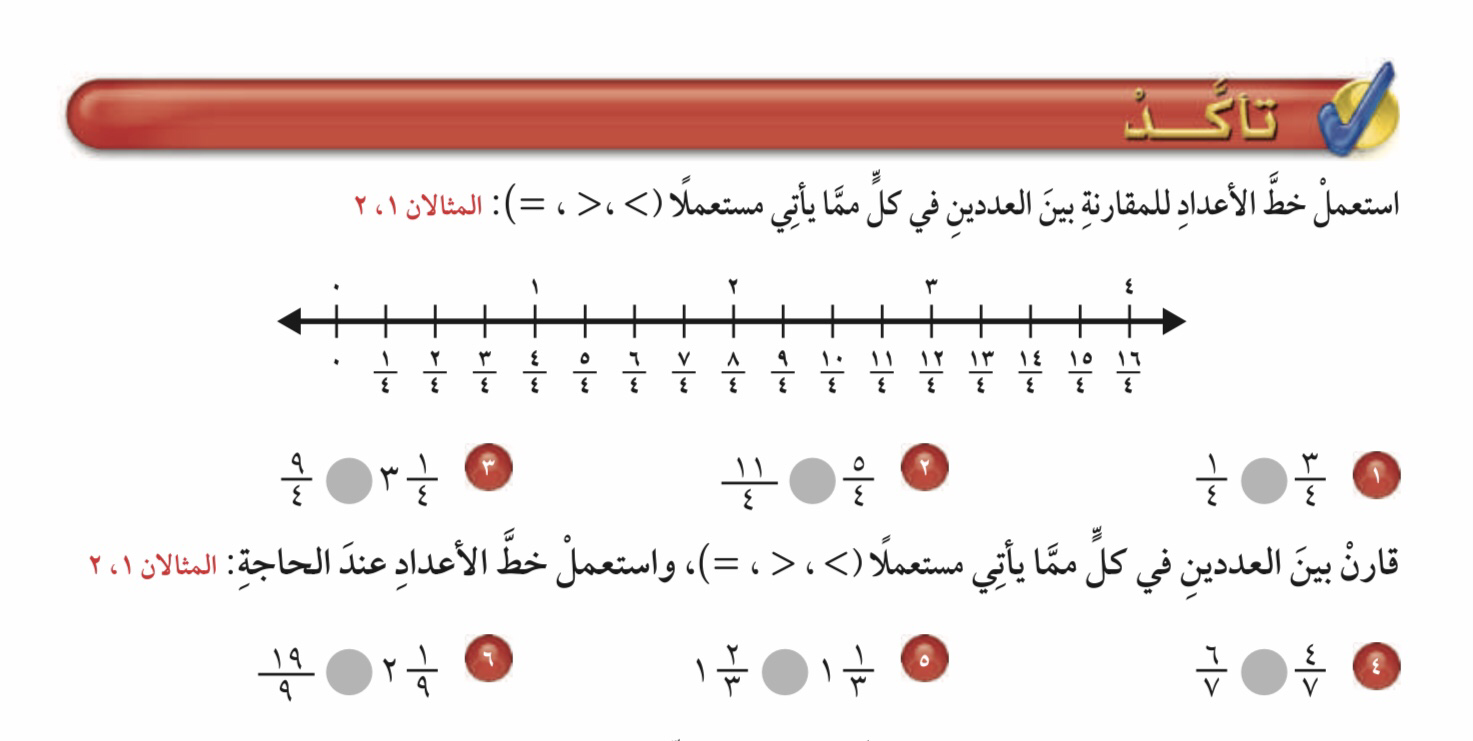 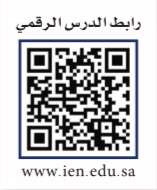 ٦-٢
مقارنة الكسور الاعتيادية والأعداد الكسرية
فكرة الدرس :
أقارن بين الكسور الاعتيادية والاعداد الكسرية باستعمال خط الأعداد
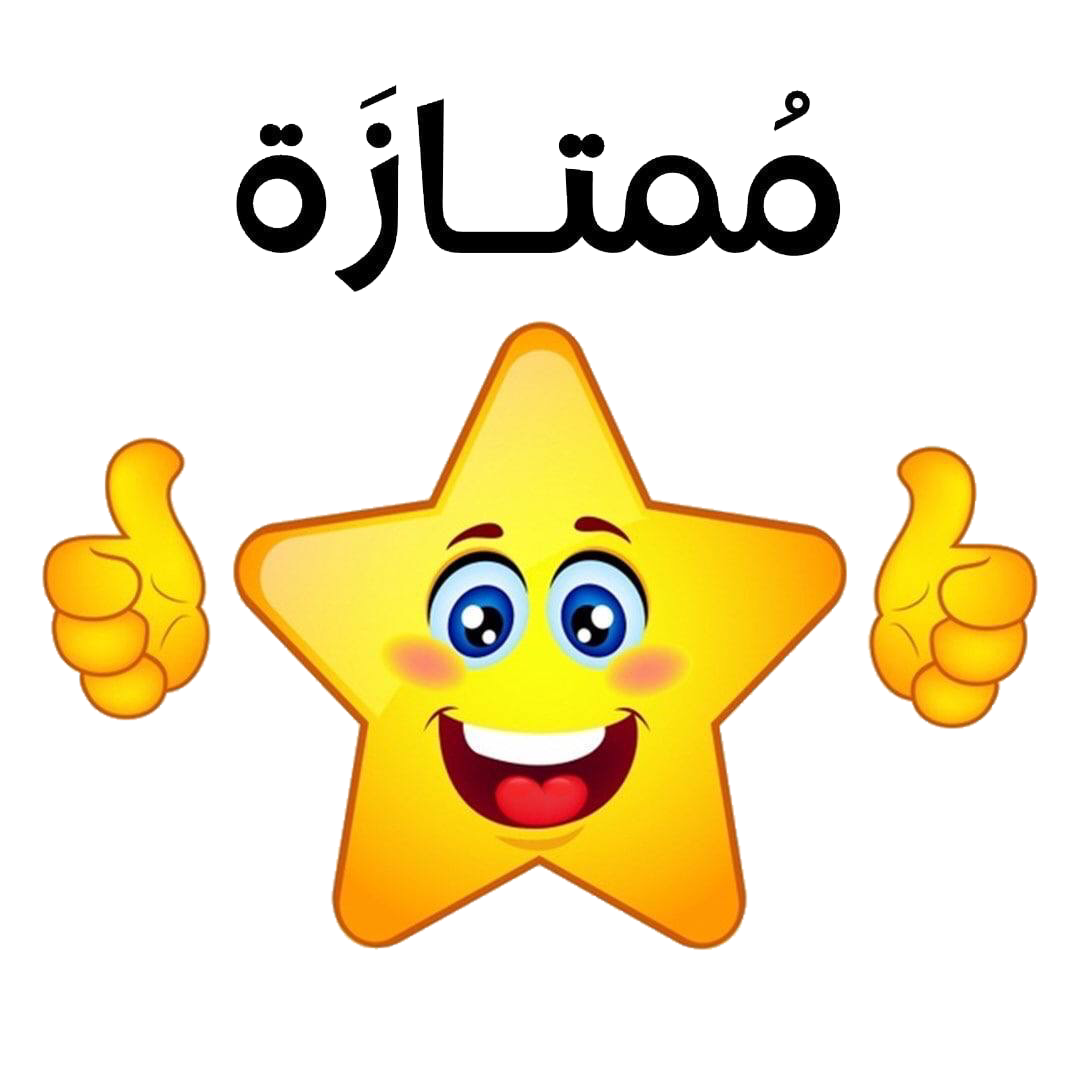 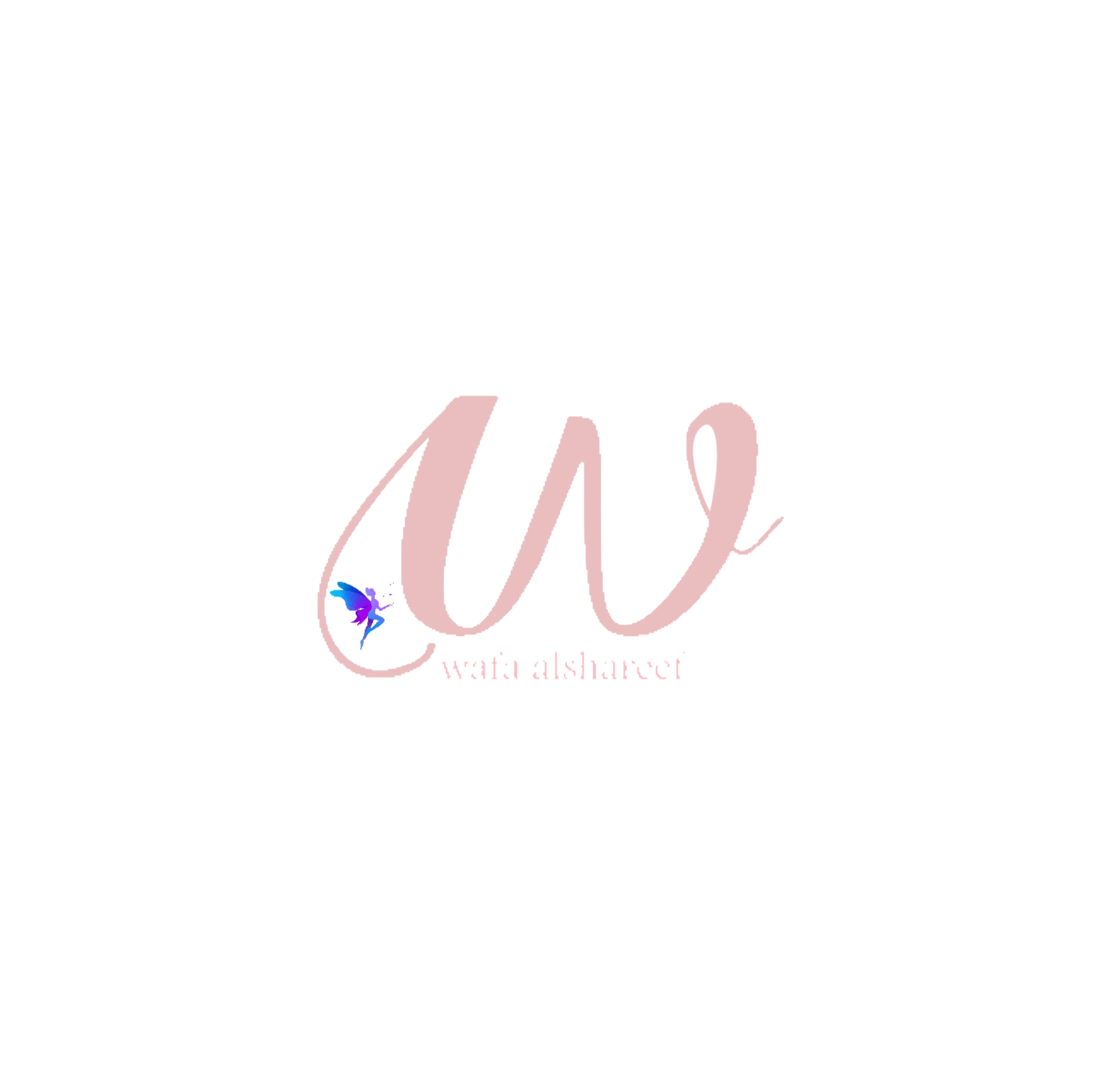 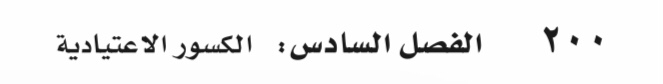 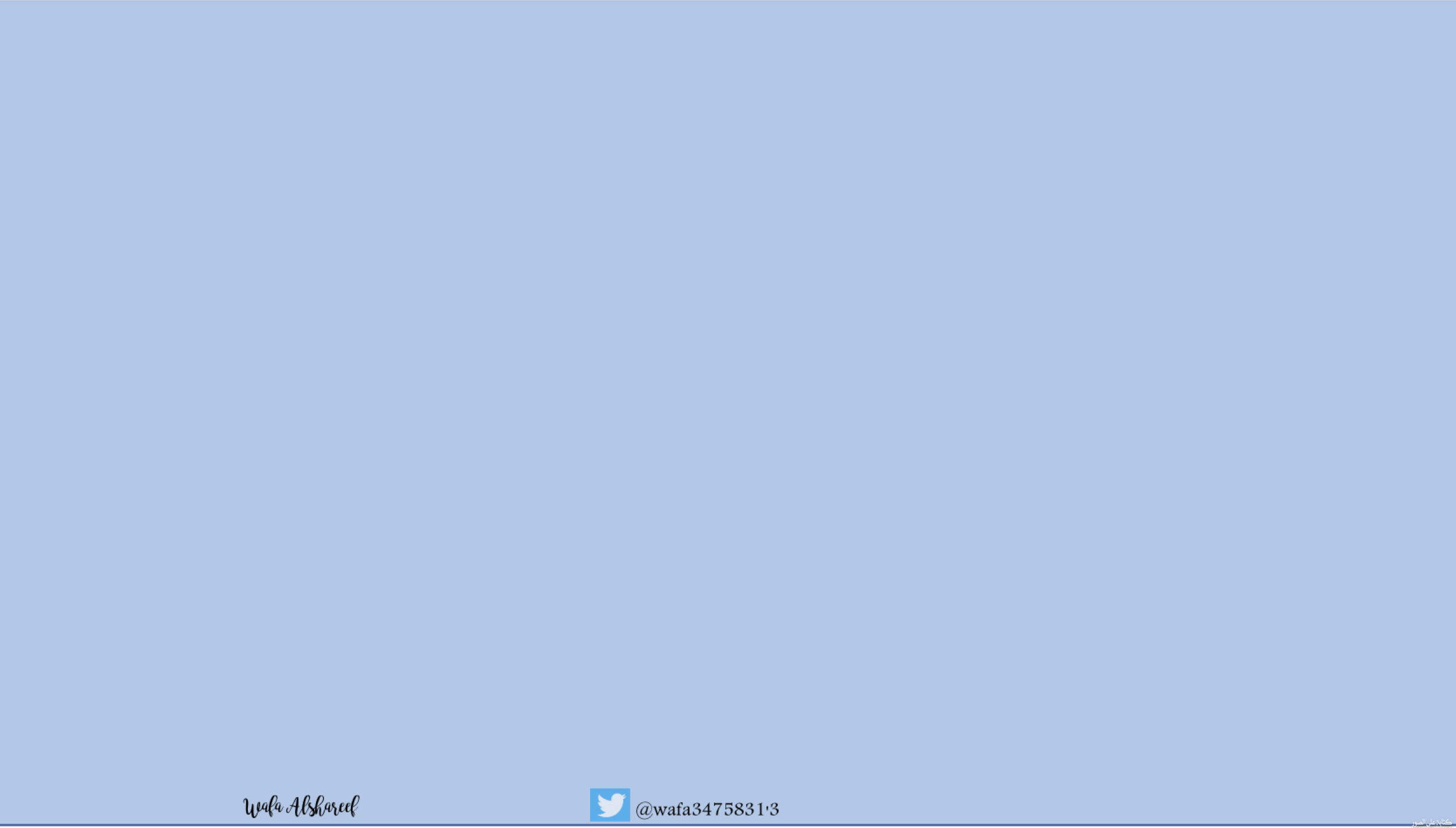 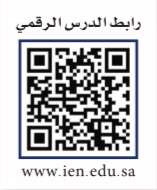 ٦-٢
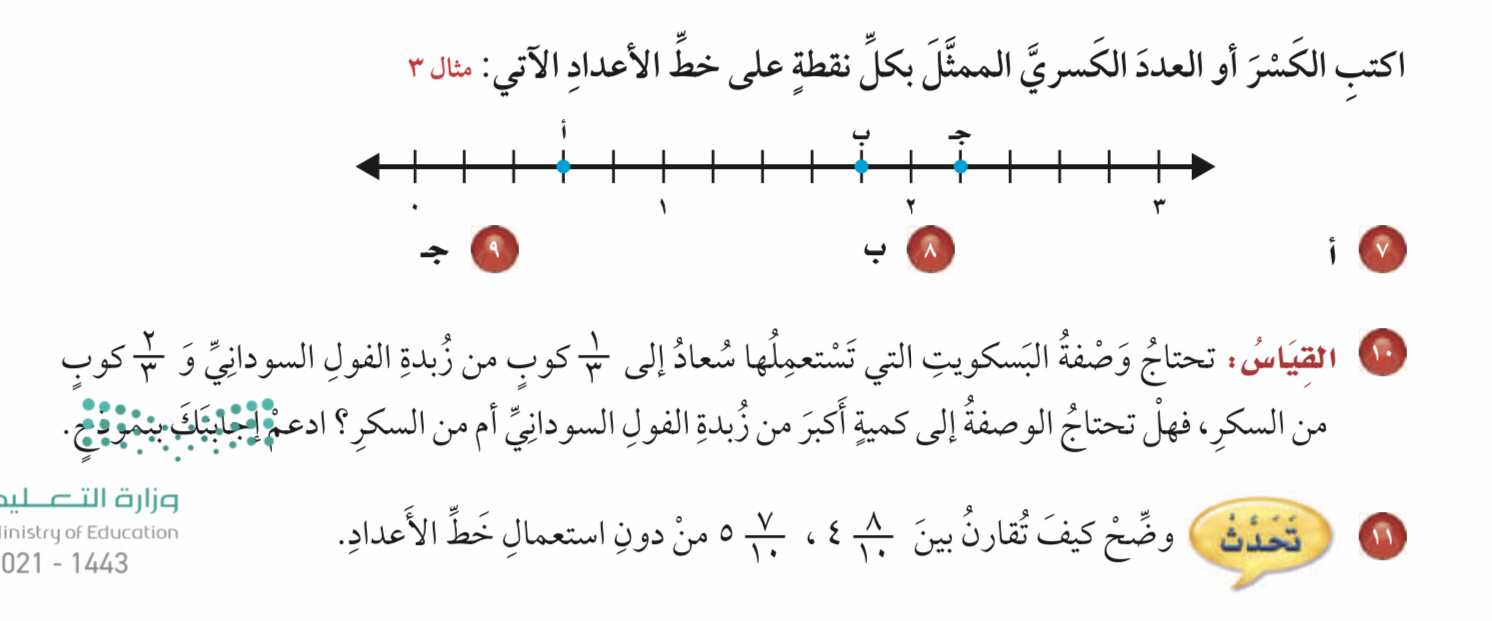 مقارنة الكسور الاعتيادية والأعداد الكسرية
فكرة الدرس :
أقارن بين الكسور الاعتيادية والاعداد الكسرية باستعمال خط الأعداد
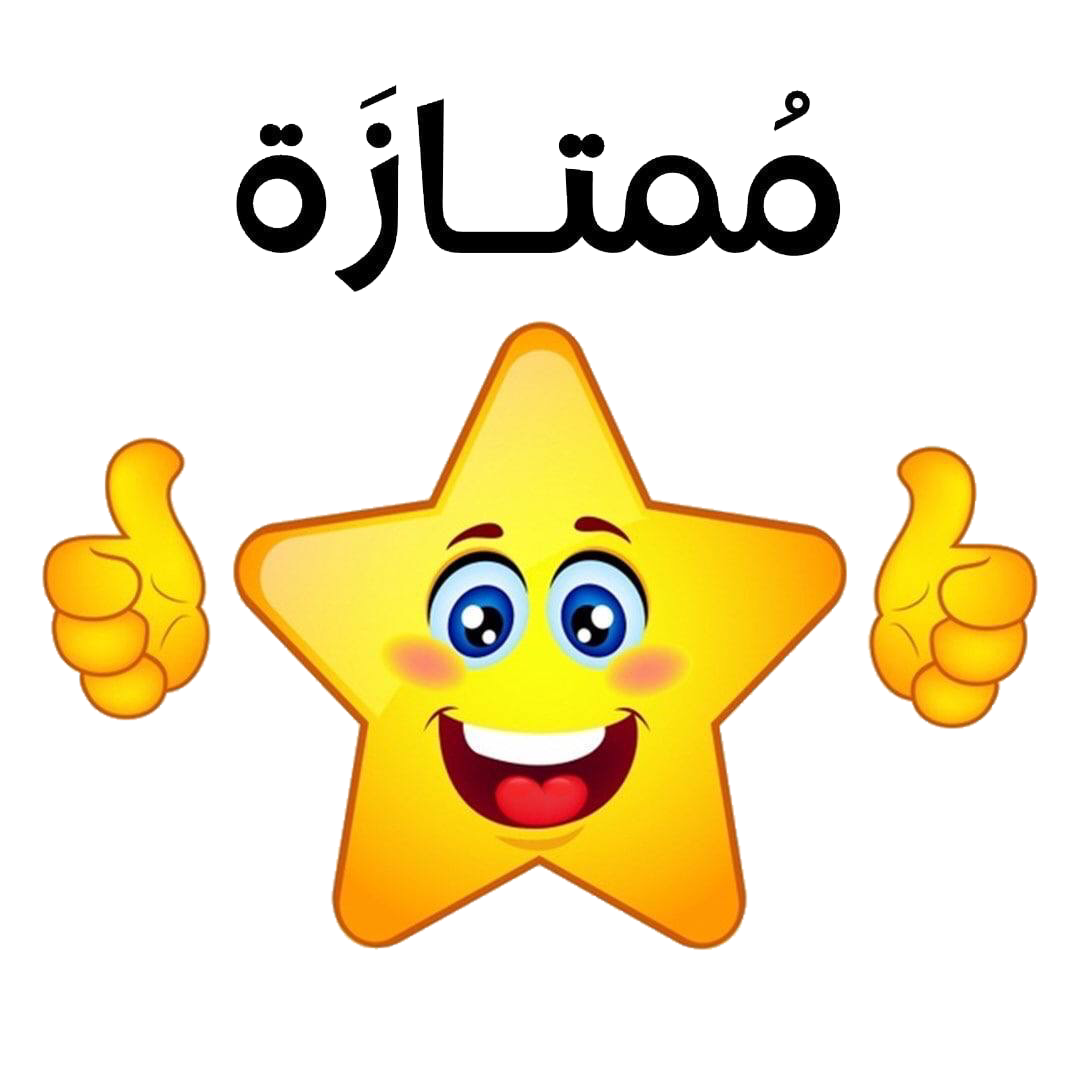 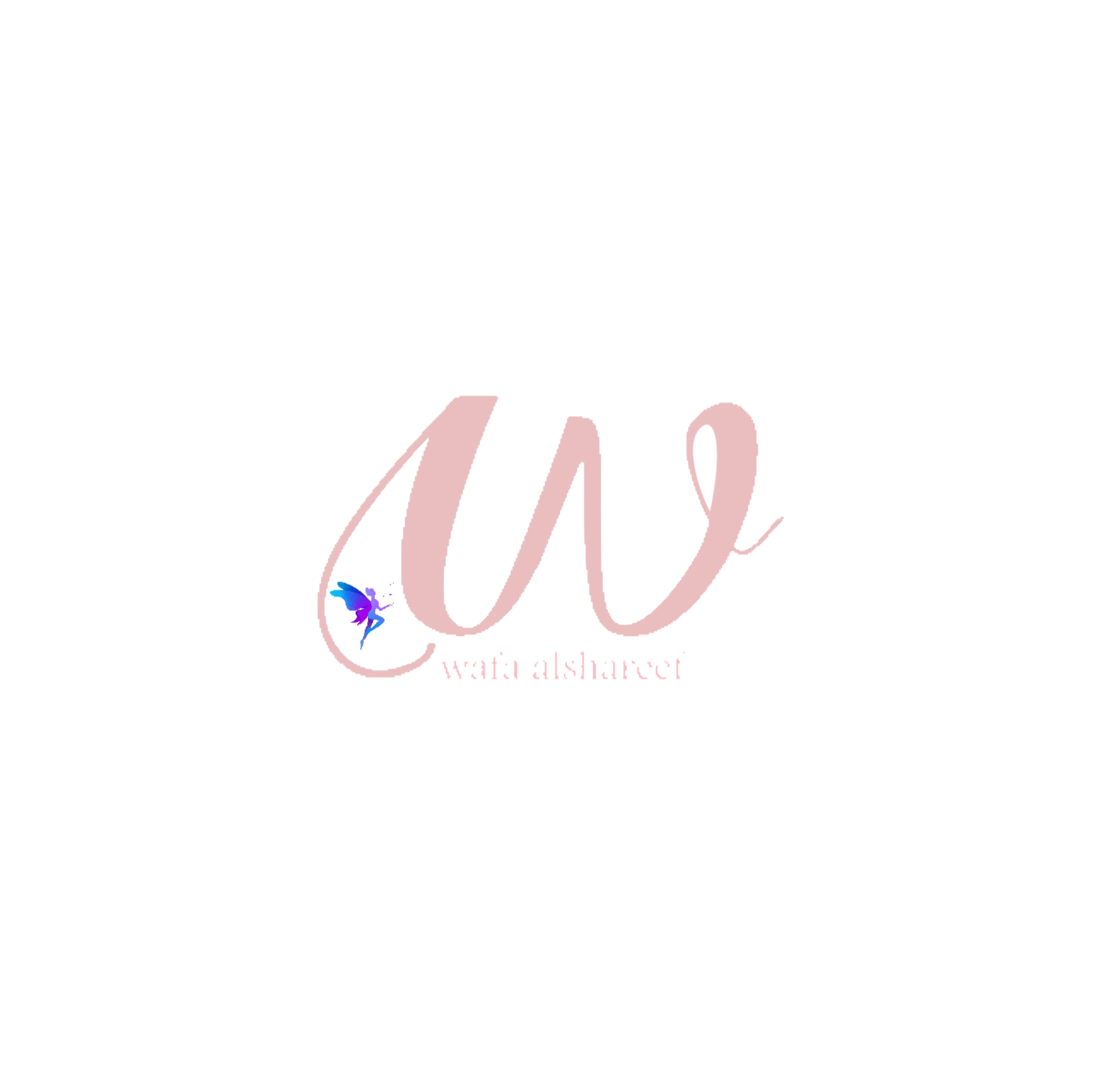 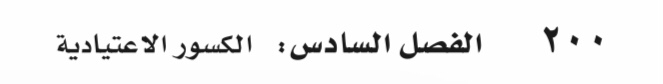 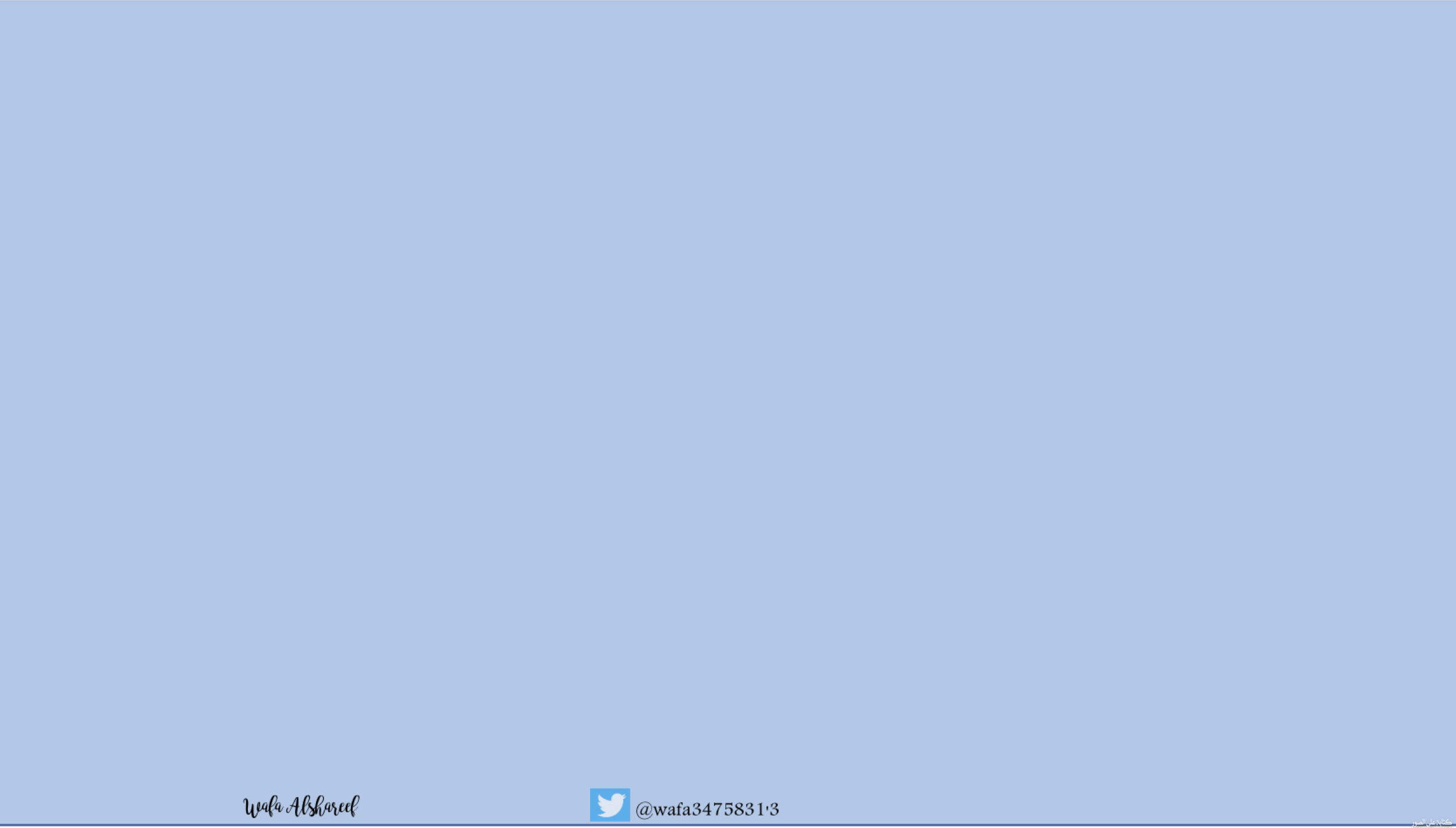 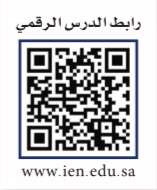 ٦-٢
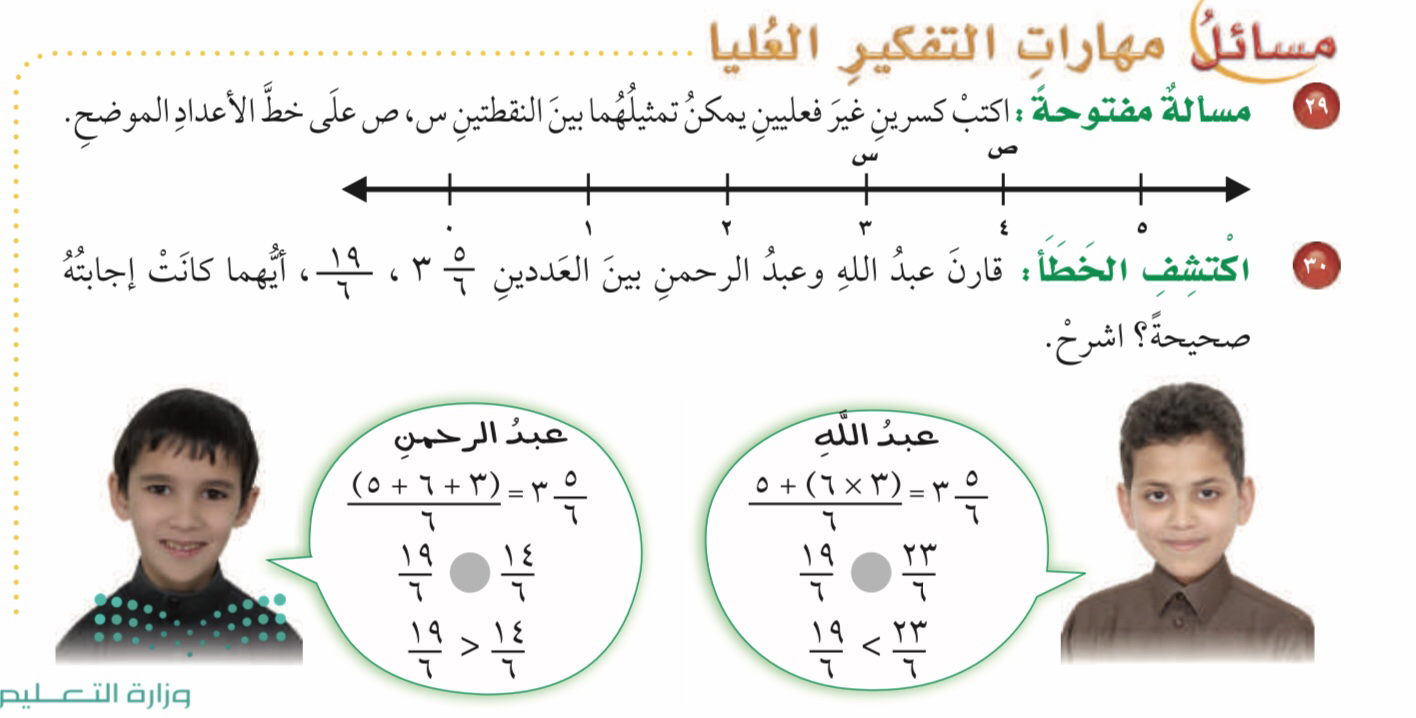 مقارنة الكسور الاعتيادية والأعداد الكسرية
فكرة الدرس :
أقارن بين الكسور الاعتيادية والاعداد الكسرية باستعمال خط الأعداد
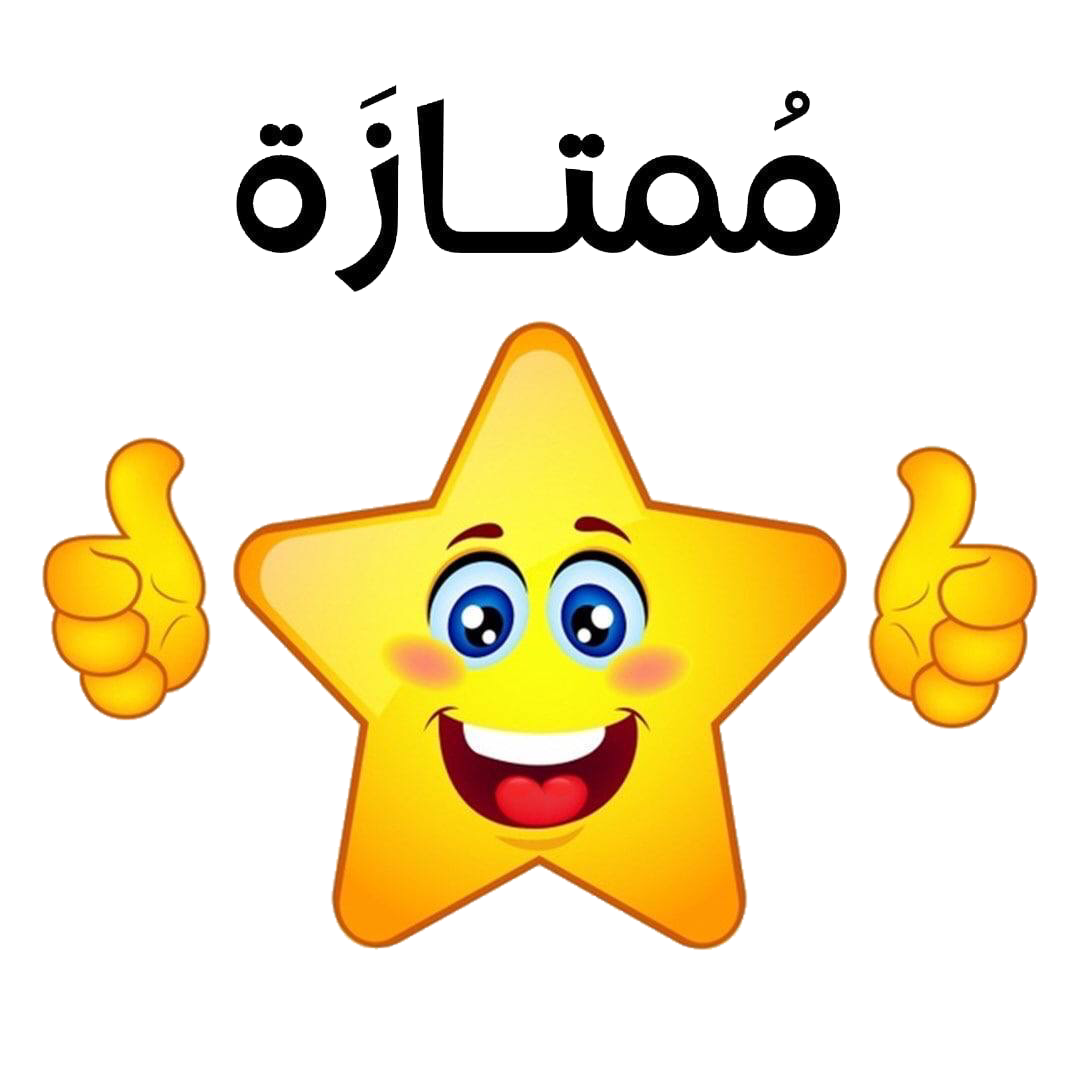 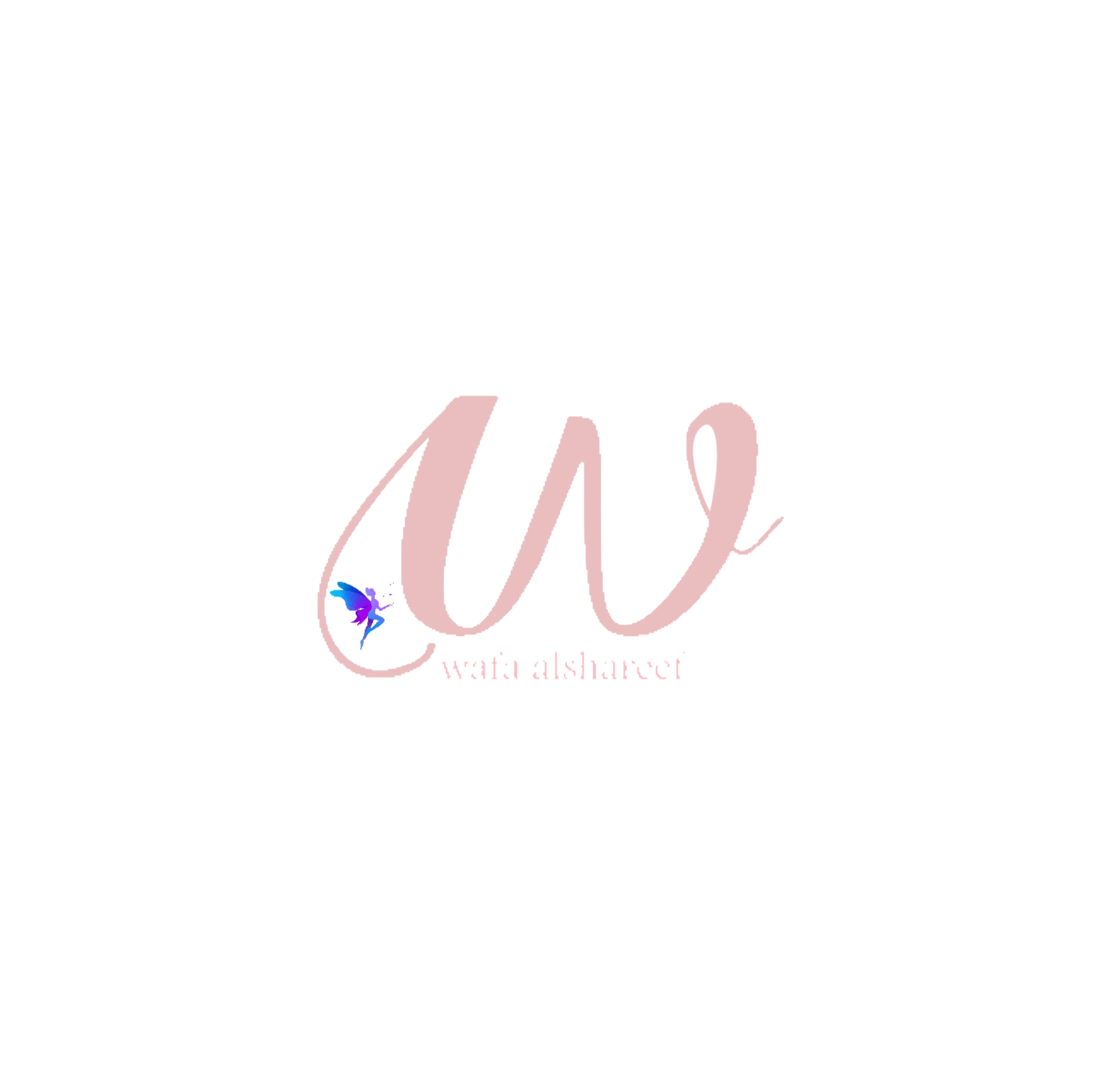 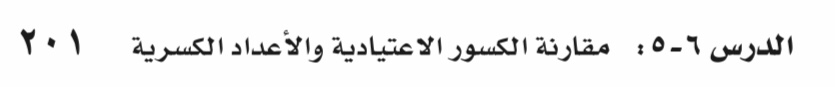 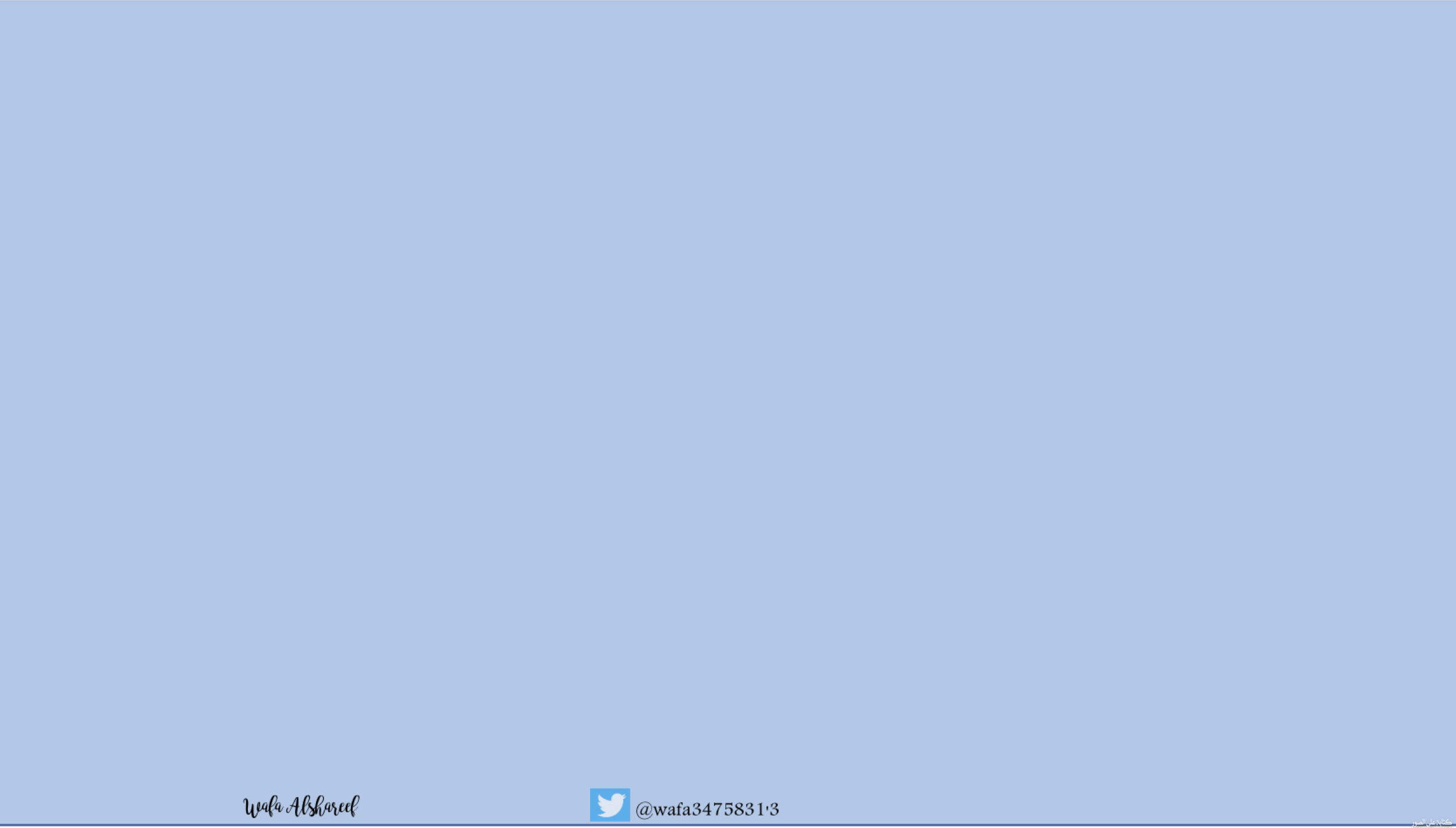 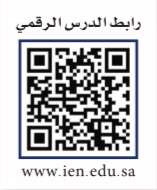 ٦-٢
مقارنة الكسور الاعتيادية والأعداد الكسرية
طالبتي النجيبة تأكدي من انجاز مهامك اول بأول
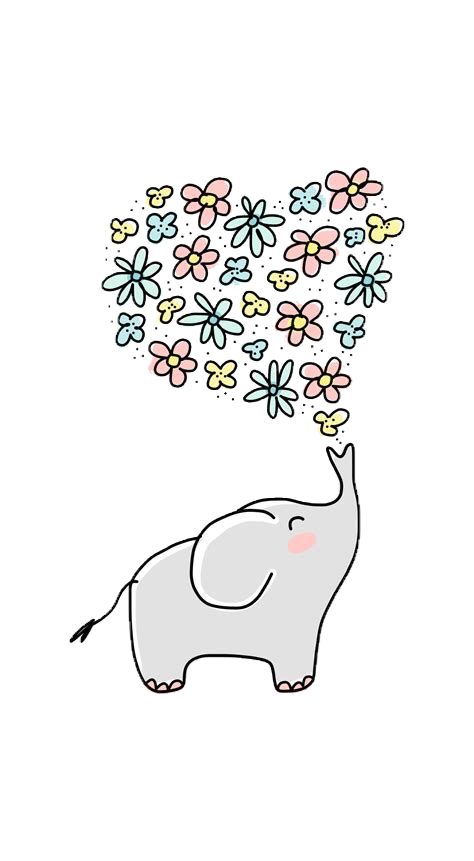 فكرة الدرس :
أقارن بين الكسور الاعتيادية والاعداد الكسرية باستعمال خط الأعداد
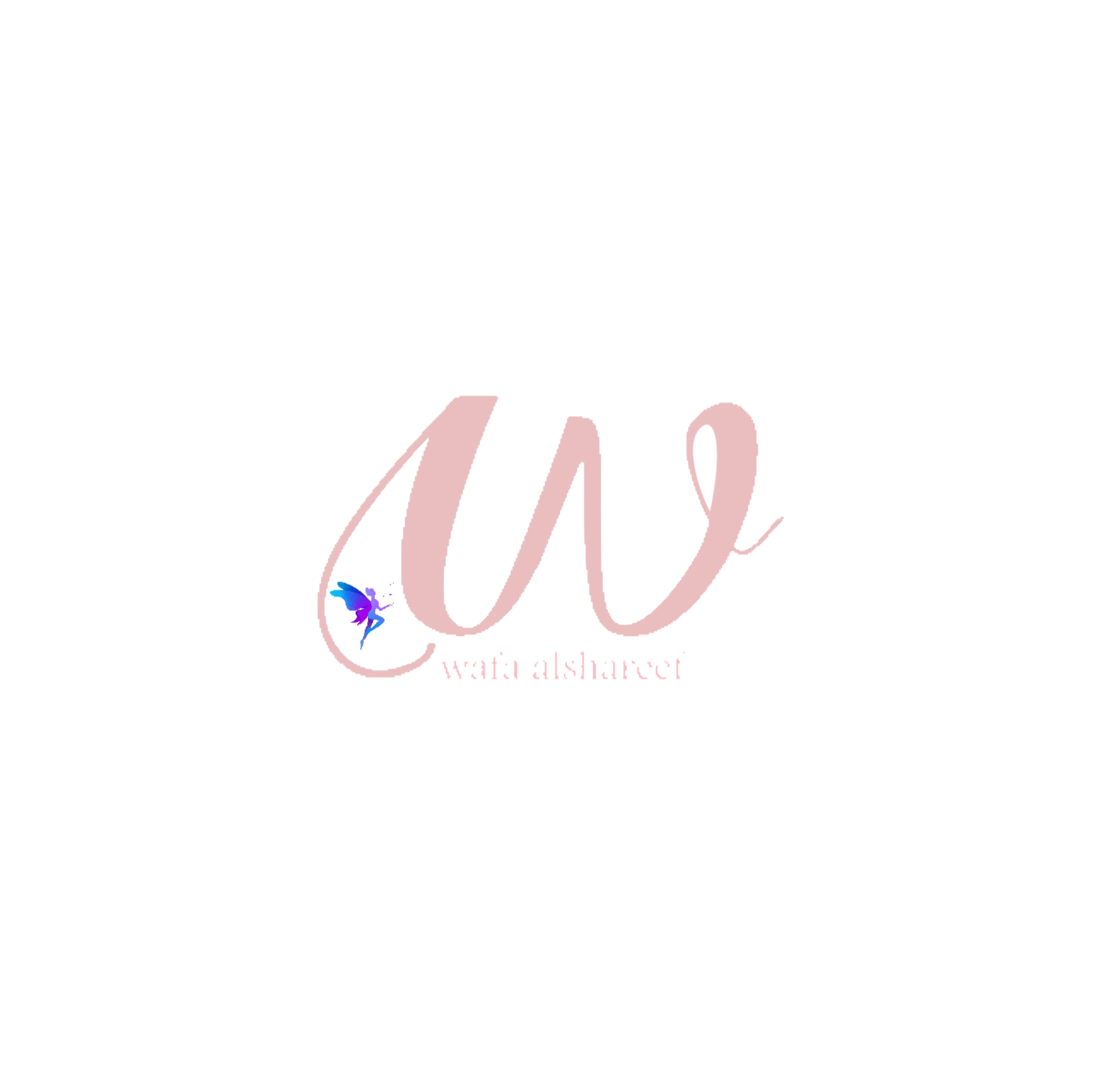 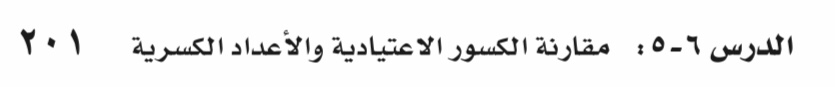